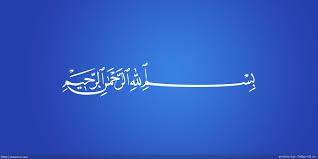 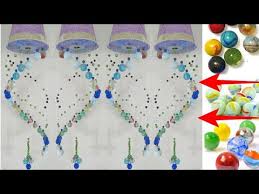 স্বাগতম
মোহাম্মদ এখলাছ উদ্দিন
সিনিয়র শিক্ষক (গণিত)
পন্থিছিলা ইসলামিয়া দাখিল বিজ্ঞান মাদ্রাসা
সীতাকুন্ড,চট্টগ্রাম।
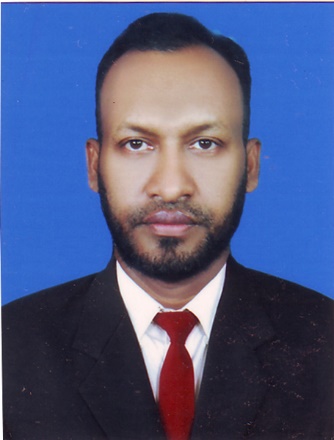 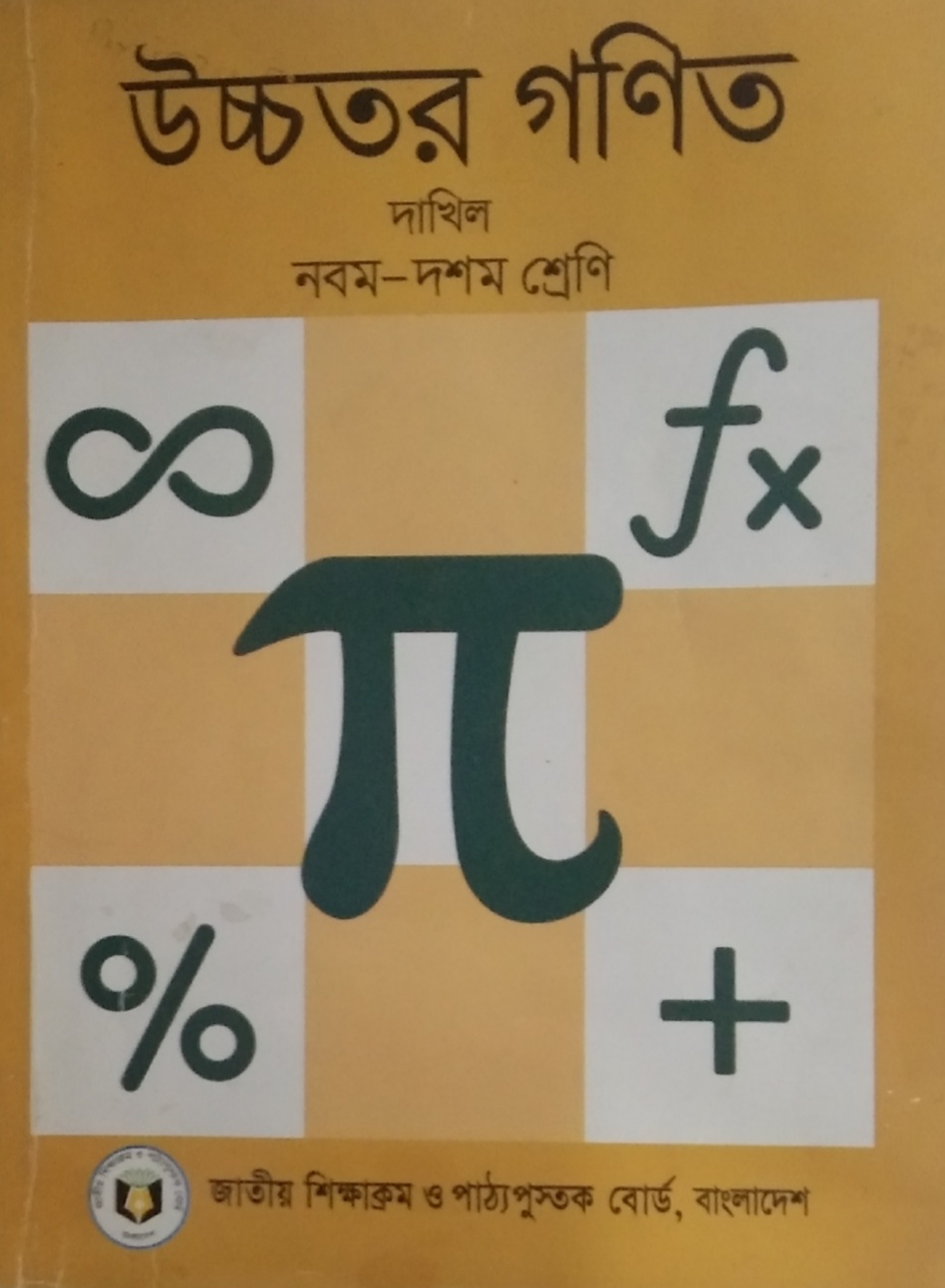 পাঠ পরিচিতি
উচ্চতর গণিত
10ম শ্রেণি
ঘন জ্যামিতি
শিখনফল
পাঠ শেষে শিক্ষাথীরা-
গোলক এর উদাহরণ সহ সংজ্ঞা দিতে পারবে।
গোলকের পৃষ্ঠতলের ক্ষেত্রফল বের করতে পারবে।
গোলকের আয়তন বের করতে পারবে।
পাঠ উপস্থাপন
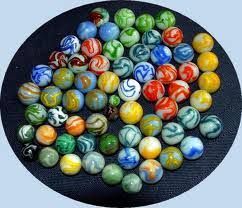 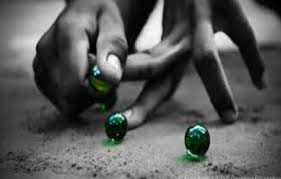 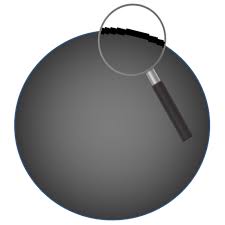 পাঠ ঘোষণা
গোলক ( Sphere )
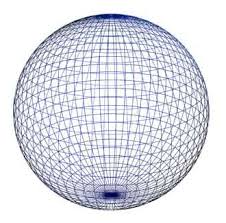 গোলক এর সংজ্ঞাঃ
কোনো অর্ধবৃত্ত ক্ষেত্রের ব্যাসকে অক্ষ ধরে ঐ ব্যাসের চতুর্দিকে অর্ধবৃত্ত ক্ষেত্রকে একবার ঘুরিয়ে আনলে যে ঘনবস্তু উৎপন্ন হয় তাকে গোলক বলে।
যেমনঃ মার্বেল।
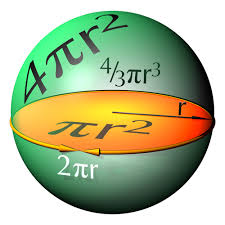 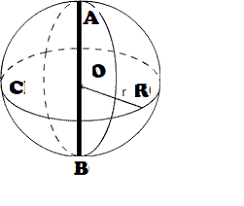 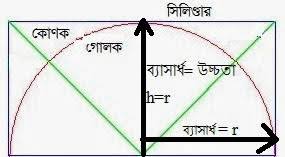 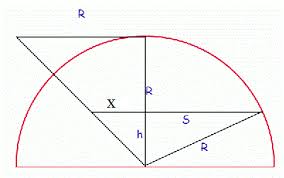 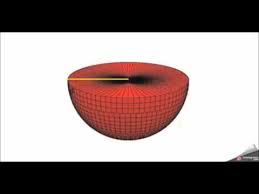 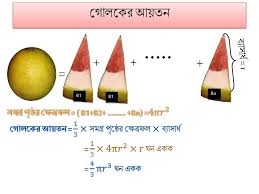 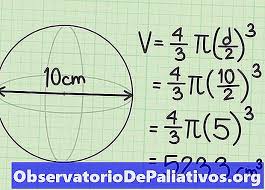 একক কাজ
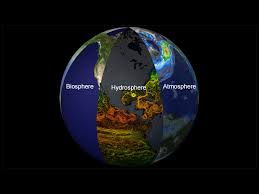 গোলকের মাত্রা কয়টি? কি কি?
দলীয় কাজ
তোমরা সকল ছাত্রছাত্রী দুই দলে বিভক্ত হয়ে গোলক নিক্ষেপের দুইটি গোলক নিয়ে গোলকের আয়তন বের কর।
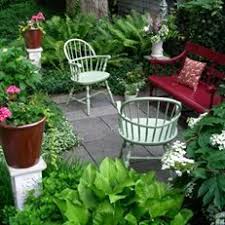 বাড়ীর কাজ
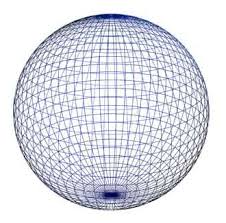 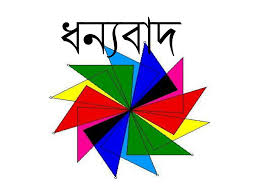 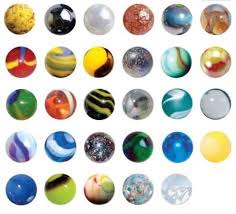